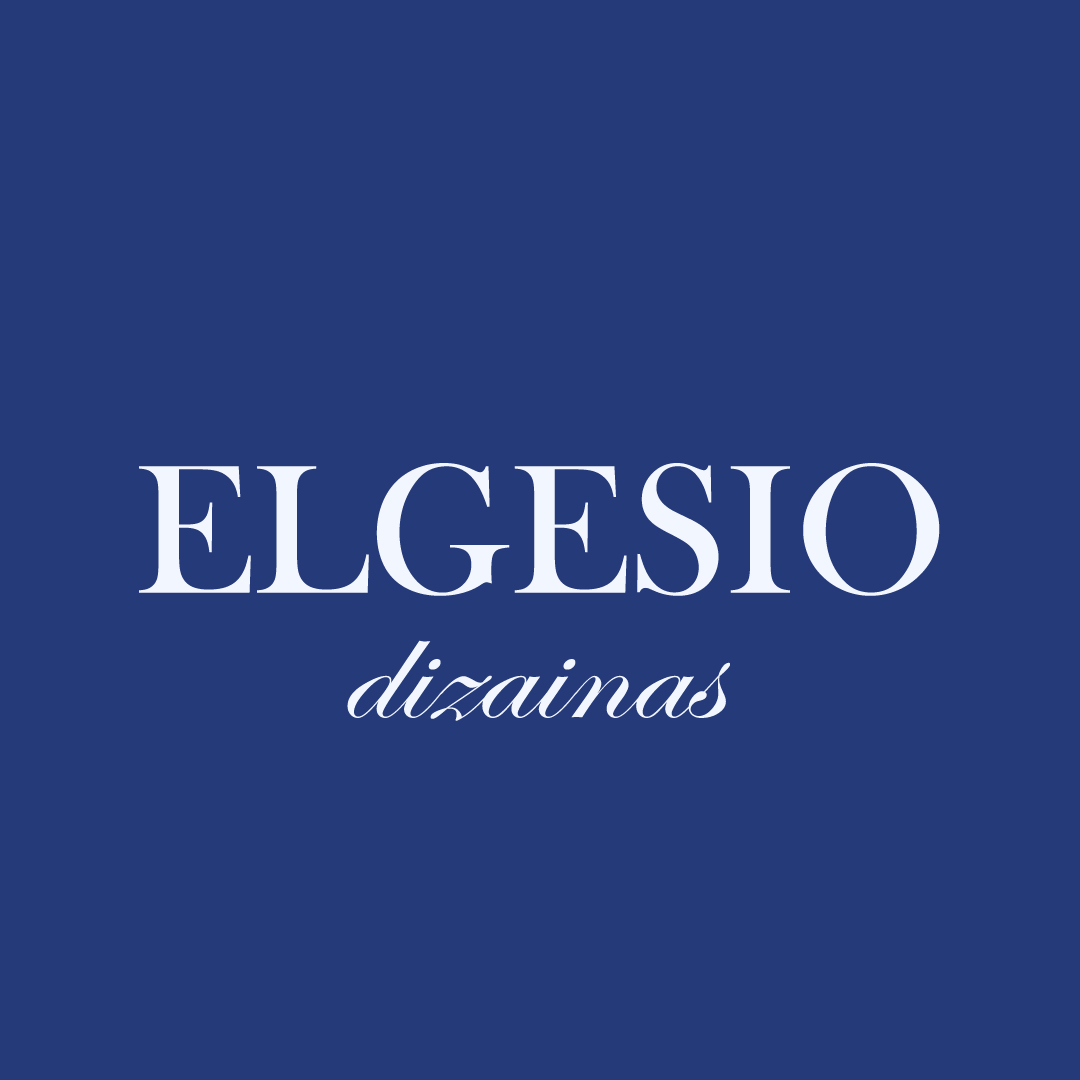 Kaip padaryti proveržį sukuriant pasitikėjimo, įsitraukimo ir pokyčių kultūrą. ( Harvardo universiteto know- how).
Gražina Mongirdienė
Kaunas
2023
IŠŠŪKIAI
kodėl reikia pokyčių?
Problema: nėra vidinio sisteminio įmonių vystymo
DARBO NAŠUMAS
2/3 
EBPO šalių vidurkio
22 % VADOVŲ ĮGŪDŽIAI yra žemi, palyginti su 
15 % EBPO šalyse
10% darbdavių teigia, kad jų darbuotojai yra LABAI MOTYVUOTI  lyginant su net 43%  geriausių rezultatų pasiekusiais
15 % darbo vietų taikomas SISTEMINIS VYSTYMAS  lygus pusei EBPO šalių vidurkio
81, 08  su 147,74
NUOSAIKUS INOVATORIUS
Organizacijoje nieko negali būti blogiau nei  BAIMĖ PASAKYTI KĄ GALVOJI, nepatyrus neigiamų pasekmių
—Chris Argyris Harvard Unuversity
T
1
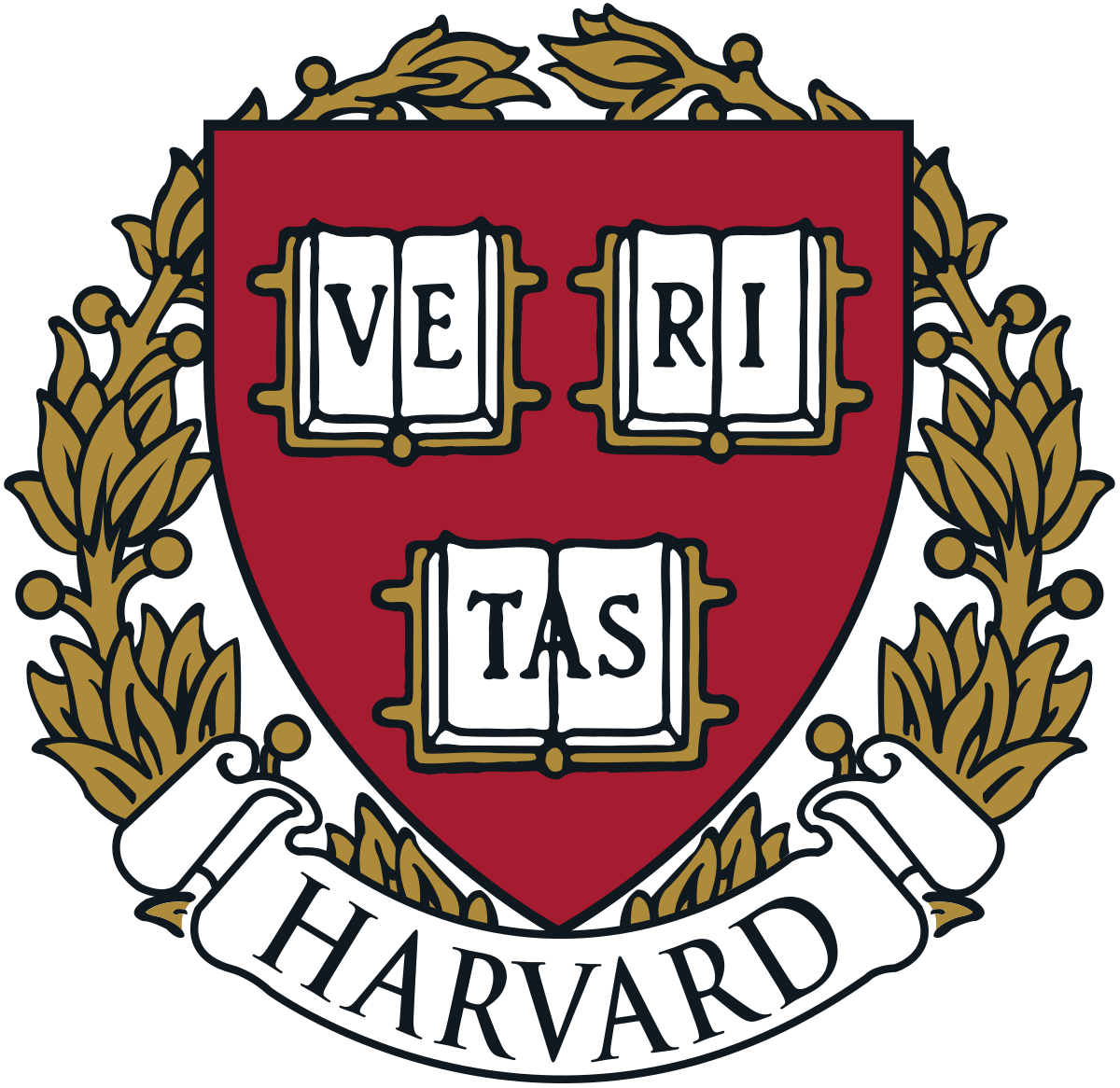 MetodasAction science
ORGANIZACIJŲ VYSTYMO METODOLOGIJA → ACTION SCIENCE, sukurta Harvardo universitete prof. Chris Argyris ir jo bendradarbių išsamių 50 metų mokslinių tyrimų pagrindu. Action science– metateorija. Ji grįsta metodų sistema, kuri gerina komandinio darbo įgūdžius bei padeda pasiekti tvarų individo ir organizacijos efektyvumą, padidinat pelną iki keleto kartų.
Vidinis organizacijos vystymas
Taikomi sutarti, sisteminiai, pasaulyje pasiteisinę metodai kaip:
Komunikuosime
Spręsime problemas
Priiminėsime sprendimus
Tvarkysimės su konfliktais
Valdysime ribas
Be bendrų įrankių 
ir bendros kalbos sutarti kaip veiksmingai dirbsime kartu
NEIMANOMA
mąstysena > veiksmai >  rezultatai
Abipusis mokymasis
Vienašalė kontrolė
Visada būti teisiam
Svarbiausia laimėti
Kiek galima mažiau reikšti negatyvius jausmus –apsaugoti save ir kitus
Atrodyti neklystančiu - racionaliu
Skaidrumas
Nuoširdus domėjimasis
Informuotumas
Atskaitomybė
Atjauta
Įsipareigojimų vykdymas
T
2
mąstysena > veiksmai >  rezultatai
Ugdyti savimonę
Parodyti atjautą
Laikyti vieni kitus atskaitingais
Nedaryti toli siekiančių išvadų, neskubėti pasmerkti, išsakyti kas neramina kito elgsenoje.
Praktikuoti atskaitomybę, nepaisant galios ir pozicijos. Nuolat tikrintis, ką galima padaryti geriau.
Išanalizuoti prielaidas ir įsitikinimus, kurie formuoja  veiksmus.
elgtis skaidriai
Nuoširdžiai domėtis
Spręsti problemas
Mokytis klausant kitų žmonių nuomonės. Domėtis kaip prisidėjome prie esamos problemos atsiradimo.
Demonstruoti bekompromisį sąžiningumą. Dalintis visa reikiama informacija.
Diskutoti ,,nediskutuotinus‘‘ klausimus ,nesukeliant gynybinio elgesio.
mąstysena > veiksmai >  rezultatai
veikla
Darbiniai santykiai
Individuali gerovė
Geresnės kokybės sprendimaiDaugiau inovacijųTrumpesnis įgyvendinimo laikasSumažėjusios  išlaidos
Didesnis įsitraukimas
Padidėjęs pasitikėjimas
Padidėjęs mokymasis
Sumažėjęs gynybiškumas
Konfliktai – produktyvūs
Tinkama priklausomybė nuo kitų
Padidėjusi motyvacijaPadidėjęs pasitenkinimasGeresnės ugdymosi galimybėsSumažėjęs stresas
T
4
dėkui!
Gal turite klausimų?

info@elgesiodizainas.lt
+370  612 20066 
www.elgesiodizainas.lt
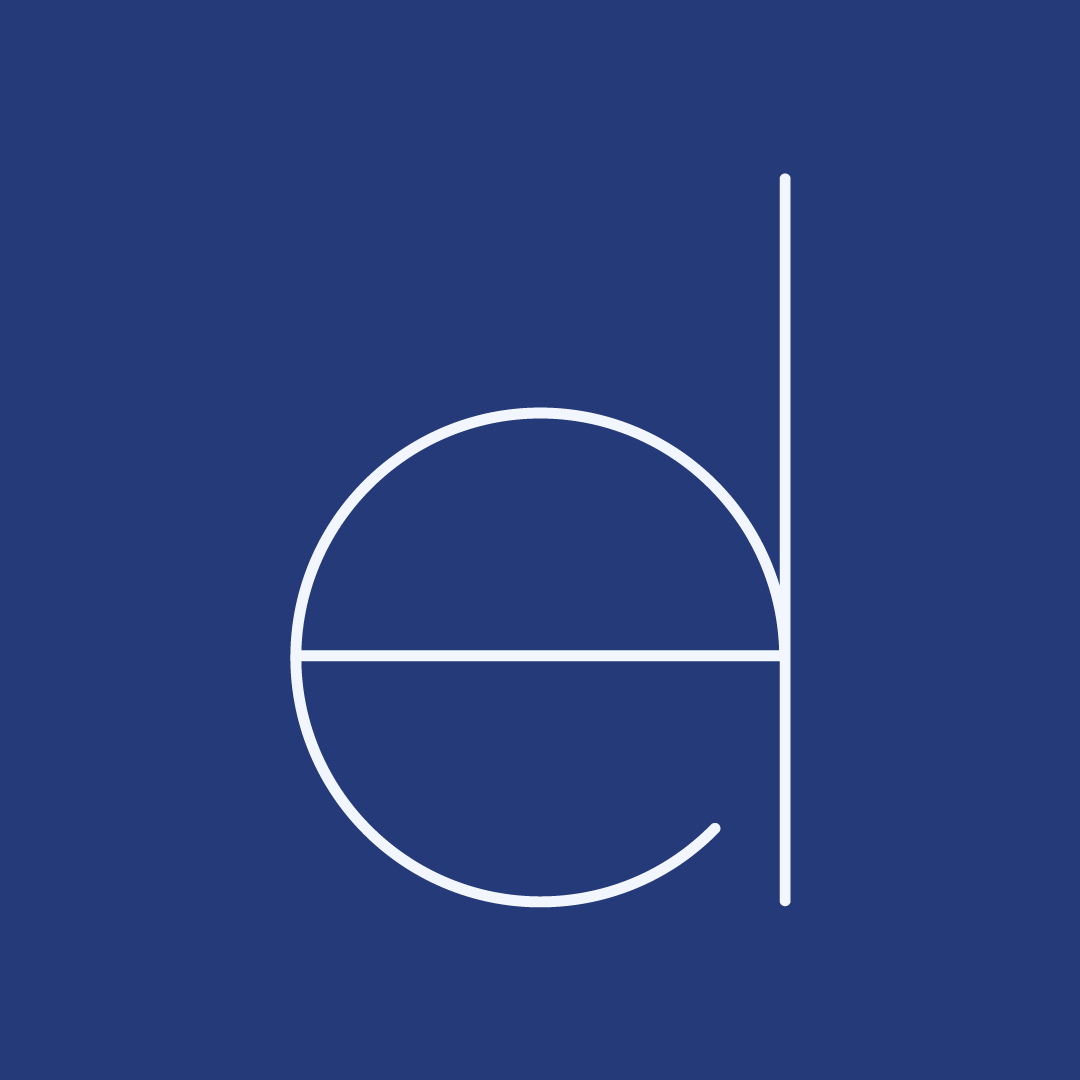 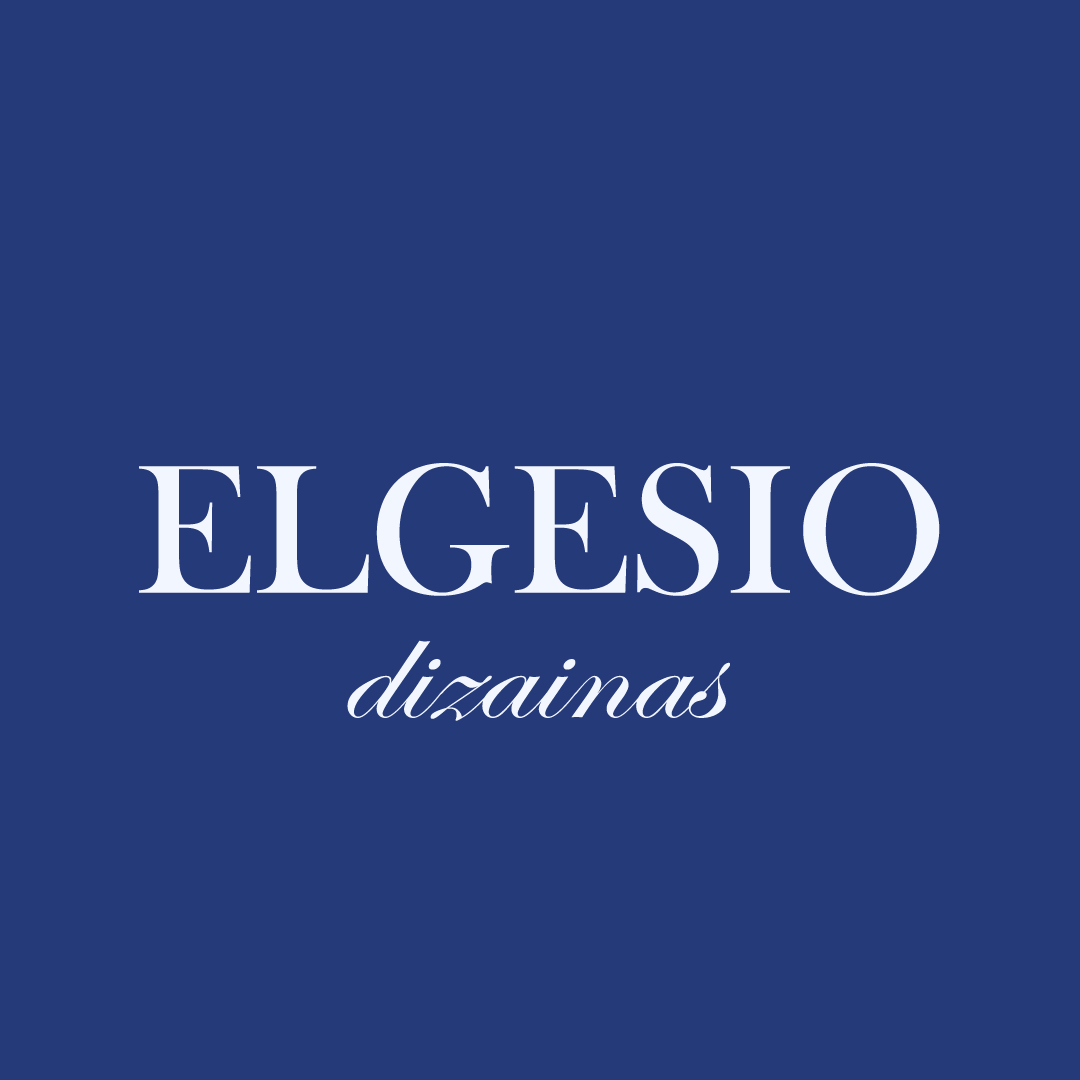